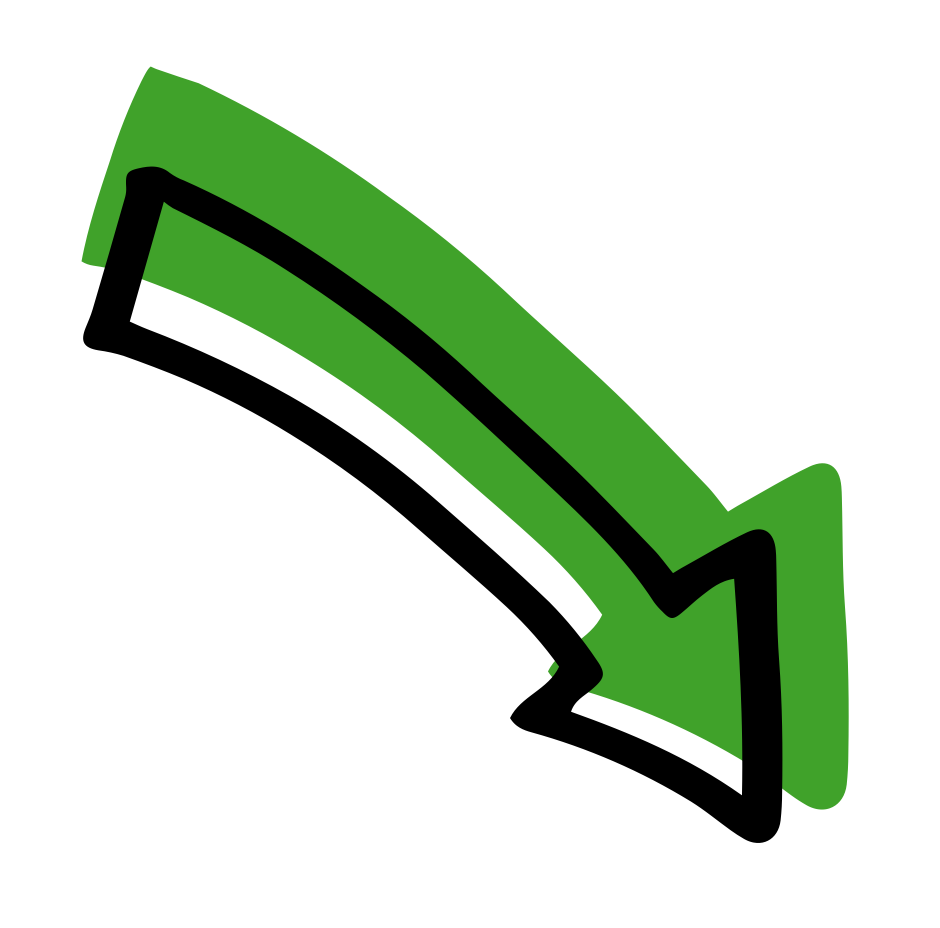 Straeon diogelwch.
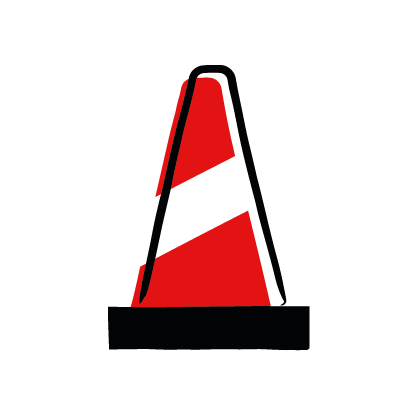 Dysgu – diogelwch
Straeon diogelwch
Ffilm cadw’n ddiogel
Cadw’n ddiogel
“Helo, Liya ydw i. Mae gofalu am eraill yn bwysig iawn i mi. Os bydd angen help ar rywun, mae’n wych gallu camu i mewn, ond mae’n rhaid i chi wneud yn siŵr eich bod chi’n cadw’n ddiogel hefyd. Arhoswch gydag oedolyn rydych chi’n ei adnabod ac yn ymddiried ynddo y gallwch chi ddibynnu arno i’ch helpu. Ac os byddwch chi ar eich pen eich hun neu os bydd perygl, gallwch chi bob amser alw am help. Cadwch yn ddiogel.”

I wylio’r ffilm, cliciwch ar lun Liya
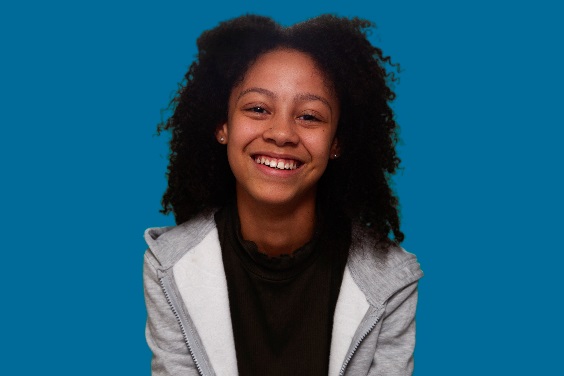 Straeon diogelwchGweithgaredd dysgu
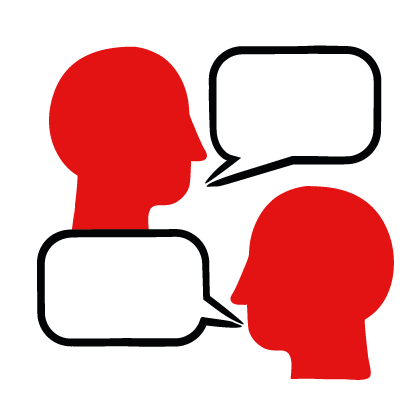 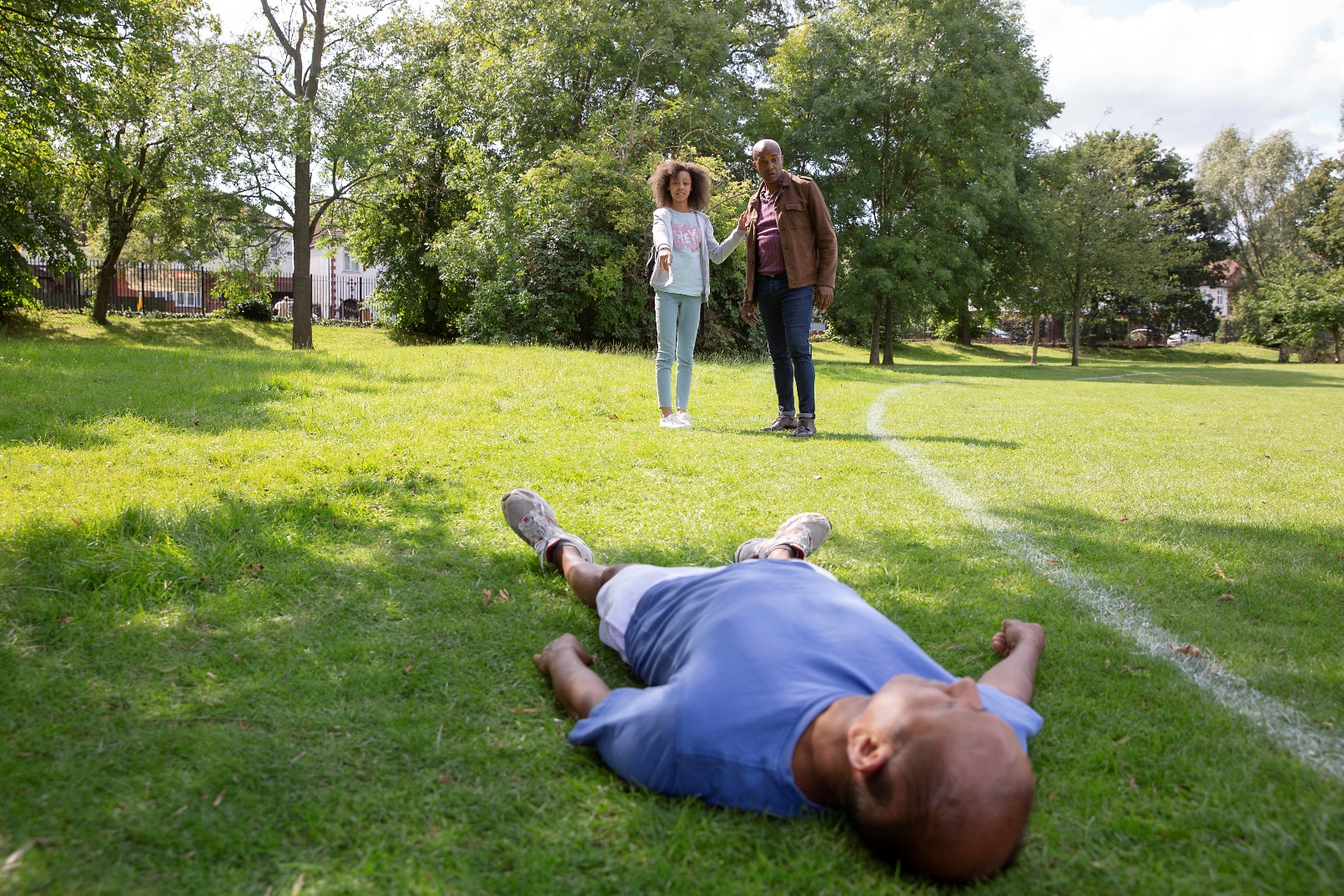 Beth sy’n digwydd yn y llun hwn?





Stopio: Amser i feddwl am ddiogelwch
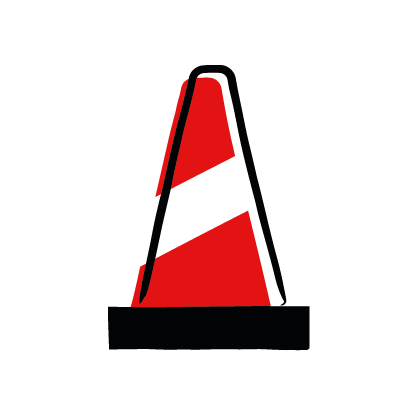 3
Straeon diogelwchGweithgaredd dysgu
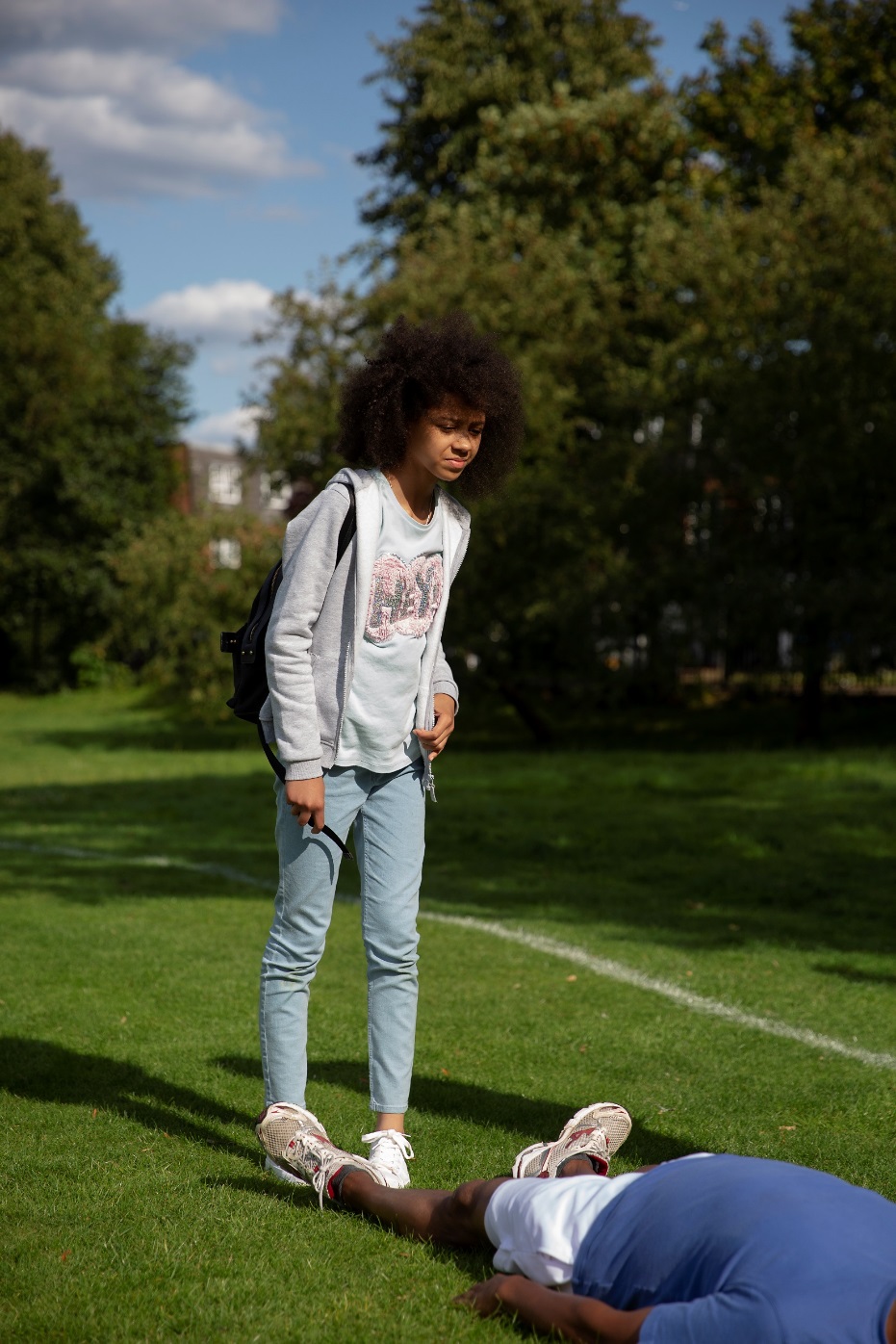 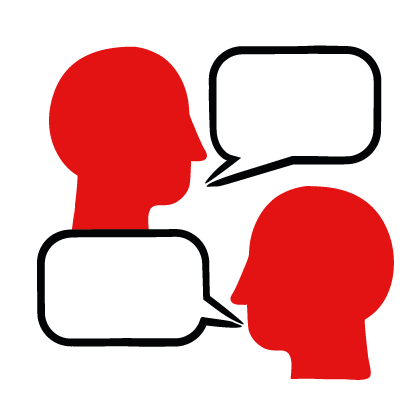 Edrych: Pa beryglon allwch chi eu gweld?



Meddwl: Beth all Liya ei wneud i gadw’n ddiogel?
4
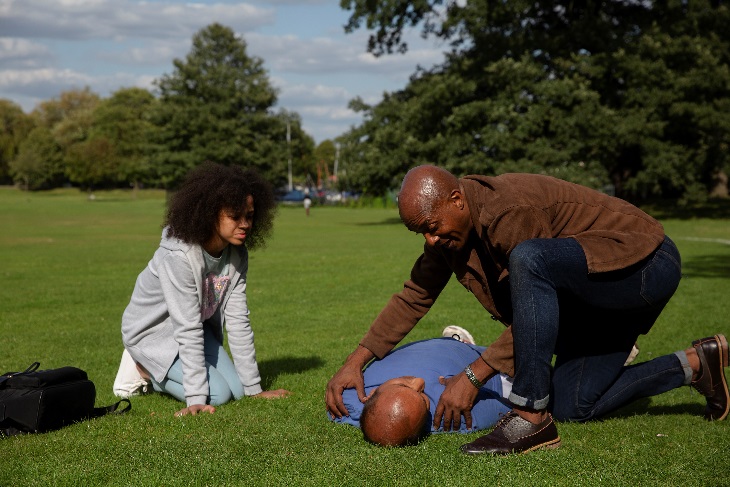 Helpu: Beth wnaeth Liya i helpu'n ddiogel?
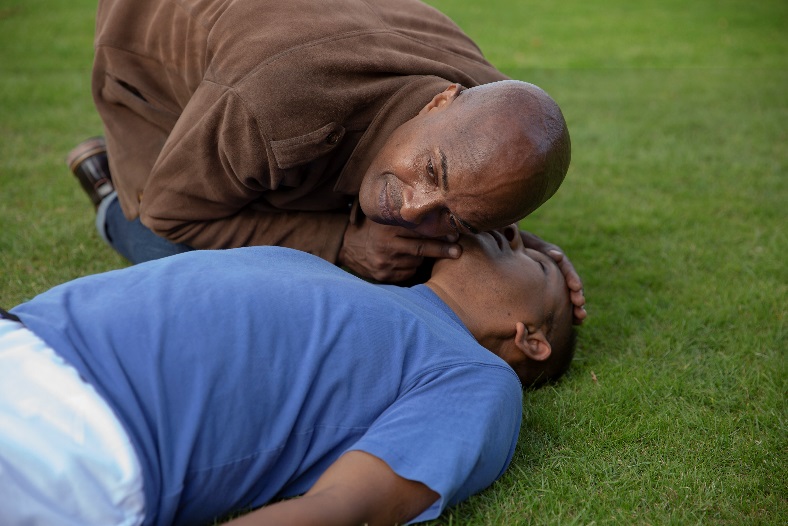 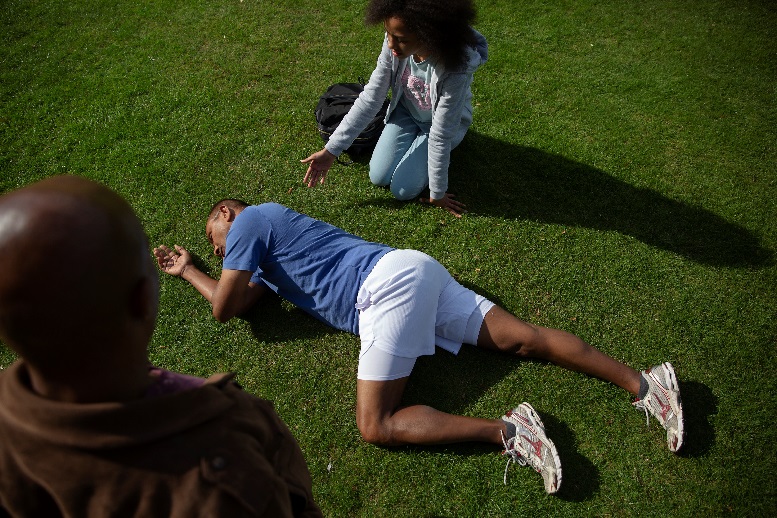 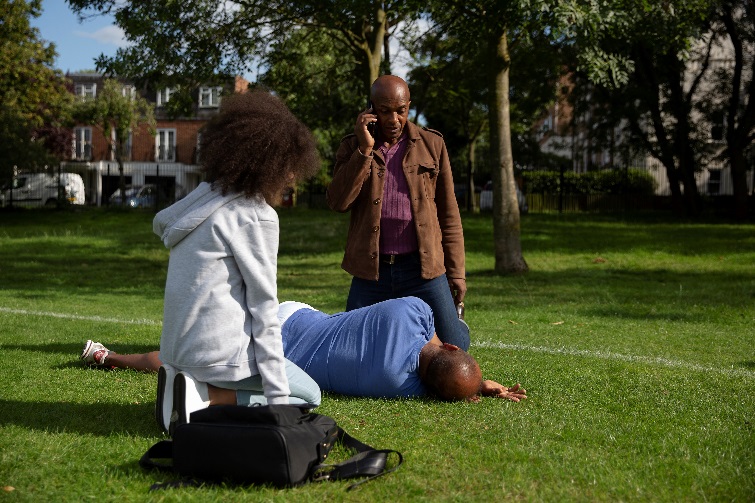 Straeon diogelwchGweithgaredd dysgu
5
Straeon diogelwchGweithgaredd dysgu
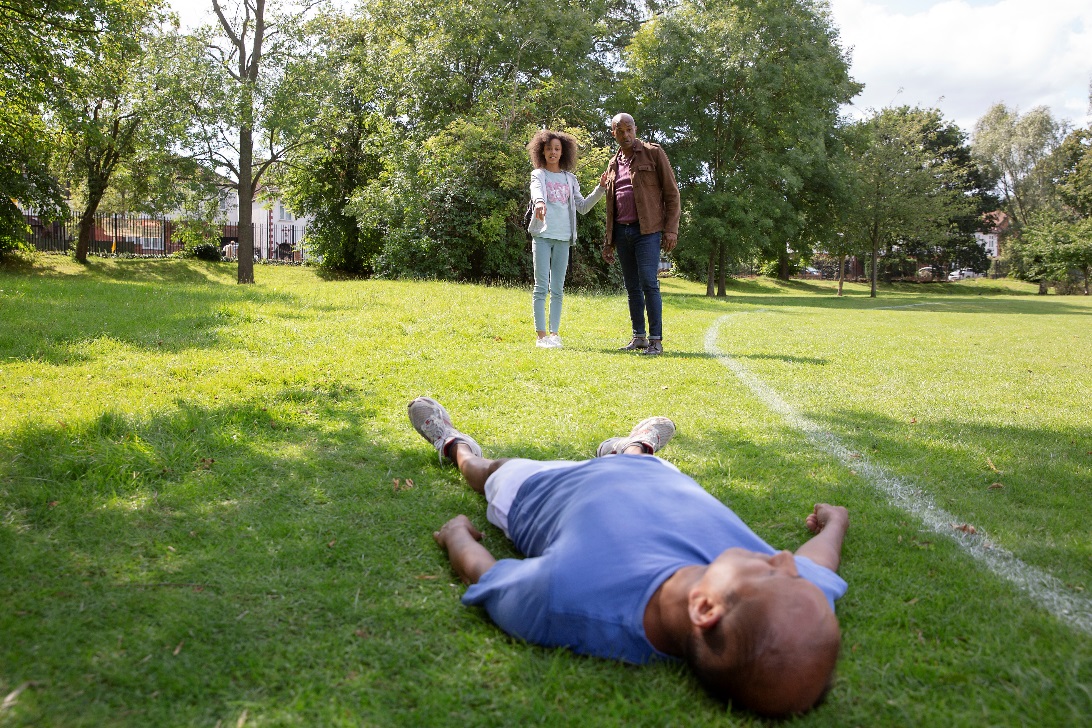 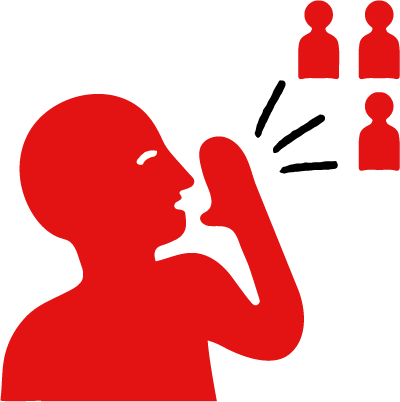 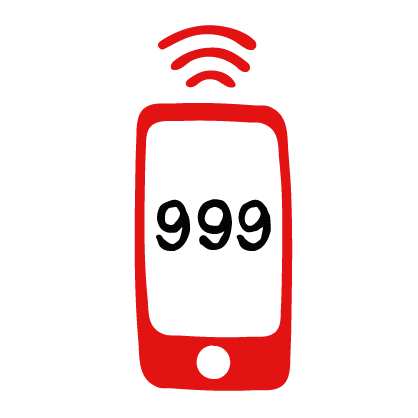 Crynhoi:
Sut gwnaeth Liya yn siŵr ei bod yn ddiogel?
Beth mae angen i ni ei gofio am gadw’n ddiogel?
Testun troedyn
6
Straeon diogelwchGweithgaredd dysgu
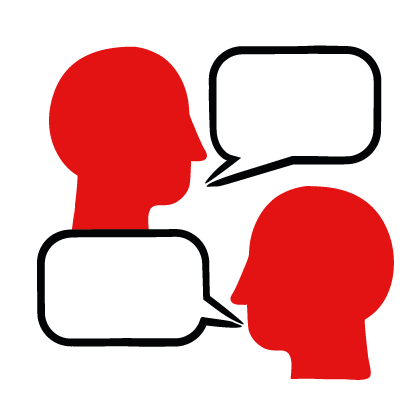 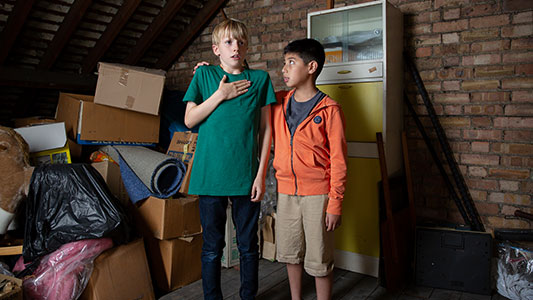 Beth sy’n digwydd yn y llun hwn?





Stopio: Amser i feddwl am ddiogelwch
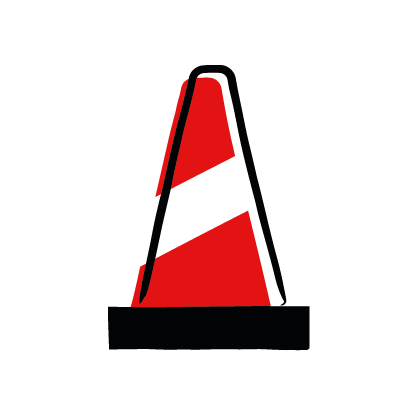 7
Straeon diogelwchGweithgaredd dysgu
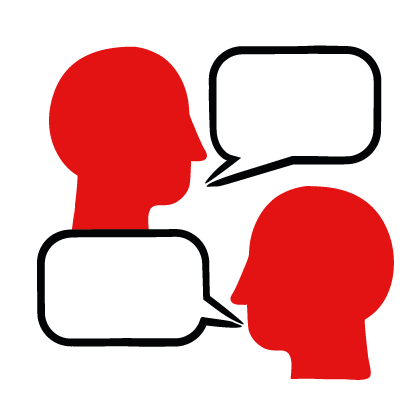 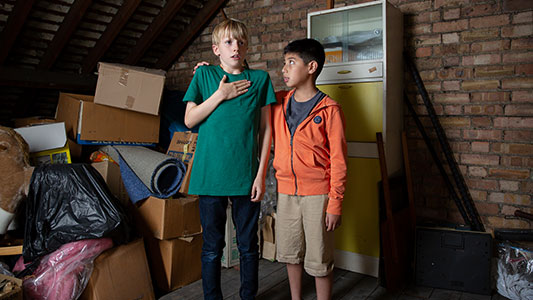 Edrych: Pa beryglon allwch chi eu gweld?

Meddwl: Beth all Ekam ei wneud i gadw’n ddiogel?
8
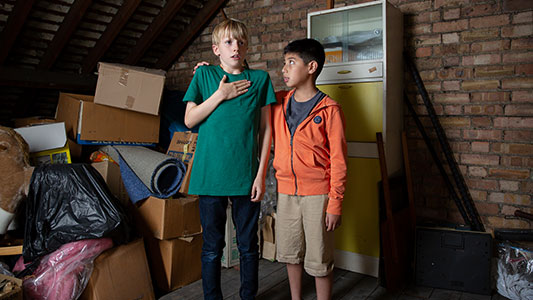 Helpu: Beth wnaeth Ekam i helpu’n ddiogel?
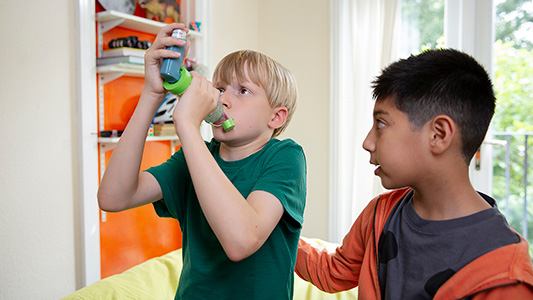 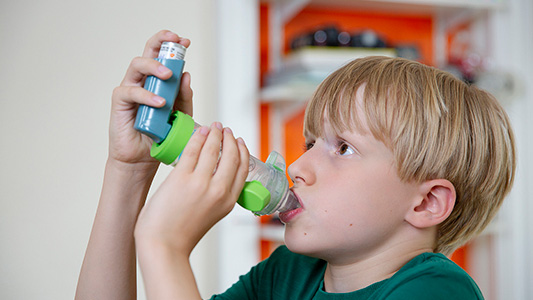 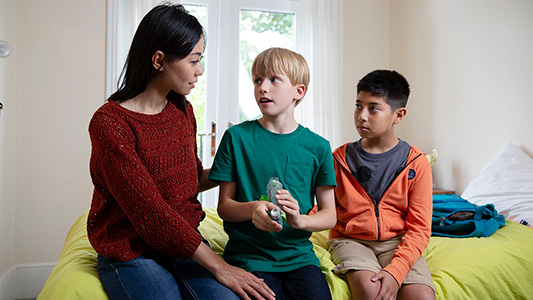 Straeon diogelwchGweithgaredd dysgu
9
Straeon diogelwchGweithgaredd dysgu
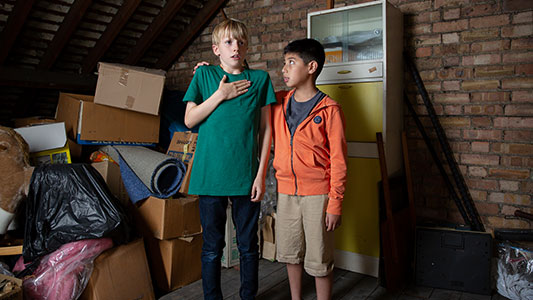 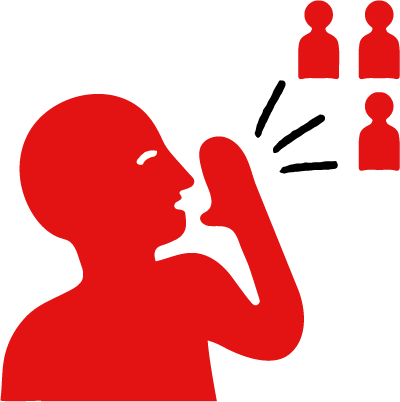 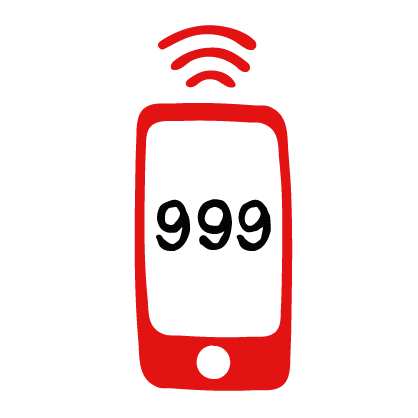 Crynhoi:
Sut gwnaeth Ekam yn siŵr ei fod yn ddiogel?
Beth mae angen i ni ei gofio am gadw’n ddiogel?
Testun troedyn
10